Lab seminar
Intelligent Information Processing Lab
	Namgyu Jung, Woochan Choo
Contents
Prediction of construction events causes

Multimodal News Classification

Development of an AI-based fast diagnostic model for State of Health (SOH) of Lithium-ion batteries
2
Last week’s plan
Experiment environment change

Evaluation metrics change

Evaluation metrics reflecting the priority of the accident cause list

Knowledge network

Change the number of dummy accident data generated through knowledge networks

Change the structure of the knowledge network

Change the order of connections between nodes

Changed method of generating dummy incident data

Random probability correction and data generation criteria change
3
Knowledge Network
Network connection for causal analysis between nodes
type of construction-Main Category A
type of construction-Sub Category A
Work Process
Accident object-Sub Category A
Accident object-Main Category A
Accidentcause
type of construction-Main Category B
type of construction-Sub Category B
Work Process
Accident object-Sub Category B
Accident object-Main Category B
type of construction-Main Category C
type of construction-Sub Category C
Work Process
Accident object-Sub Category C
Accident object-Main Category C
4
Experiment
Evaluation Metrics

Hit@5 		: Predict 5 possible accident causes

Environment

epochs		: 300

Learning rate		: 0.0001

embed size		: 256

Hidden size		: 512
5
Experimental model
Carelessness
Ground subsidence		
Simple negligence of the worker	
Unstable working posture
Inductor unplaced
53.83%
31.70%
14.42%
00.03%
00.02%
Accidentcauses
Transformer
Mask
Construct
RebarConcreteConstruction
Picking up work
Materials
construction materials
6
Experiment
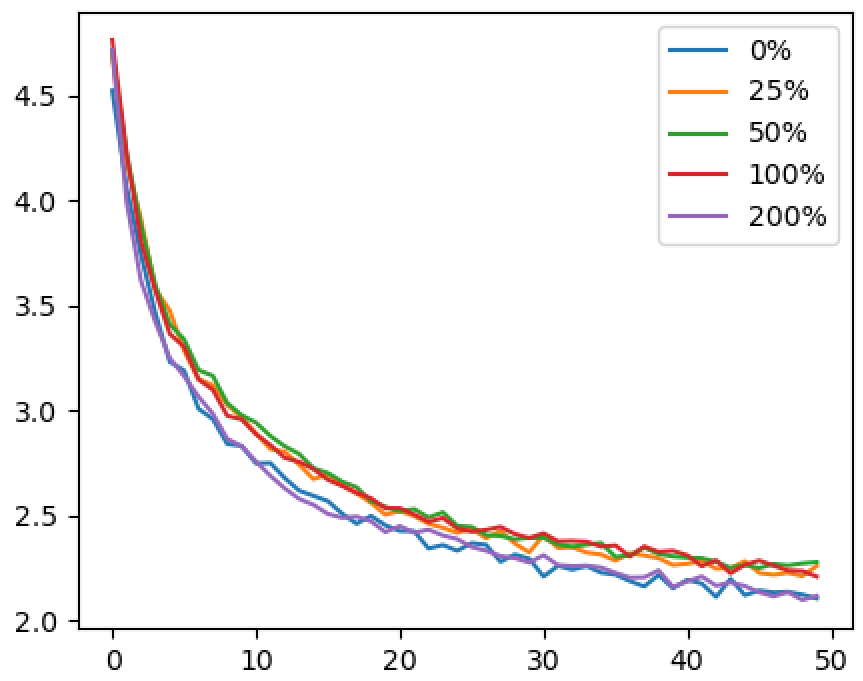 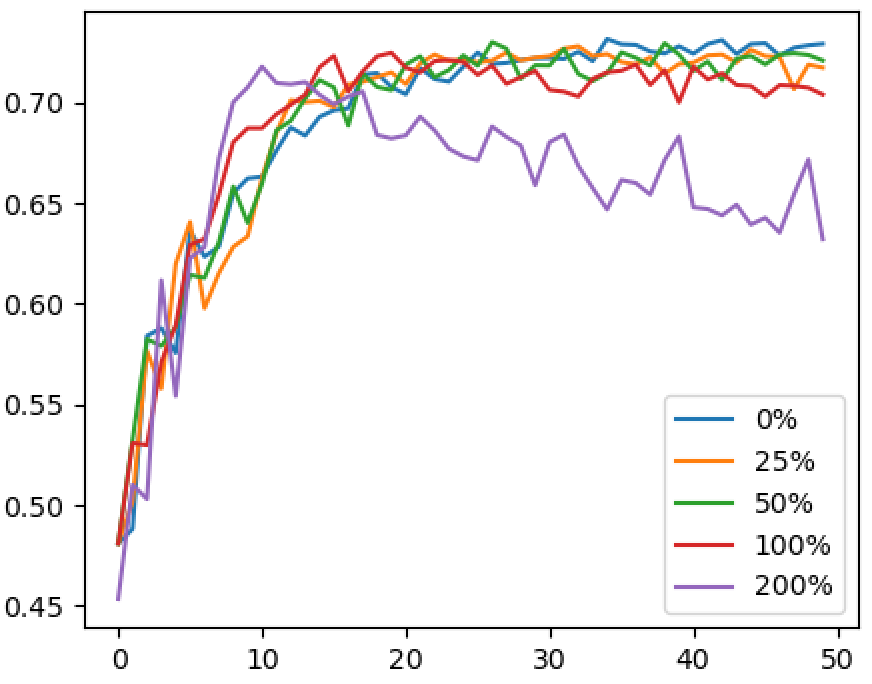 7
Last week’s plan
Experiment environment change

Evaluation metrics change

Evaluation metrics reflecting the priority of the accident cause list

Knowledge network

Change the structure of the knowledge network

Change the order of connections between nodes

Changed method of generating dummy incident data

Random probability correction and data generation criteria change
8
Contents
Prediction of construction events causes

Multimodal News Classification

Development of an AI-based fast diagnostic model for State of Health (SOH) of Lithium-ion batteries
9
News Dataset Info.
News includes a variety of media.

Existing natural language processing models are simple-based classification tasks.

The accuracy of the classification result is poor because it does not consider various media types

To solve a problem, we need to be able to classify news categories by combining different media.
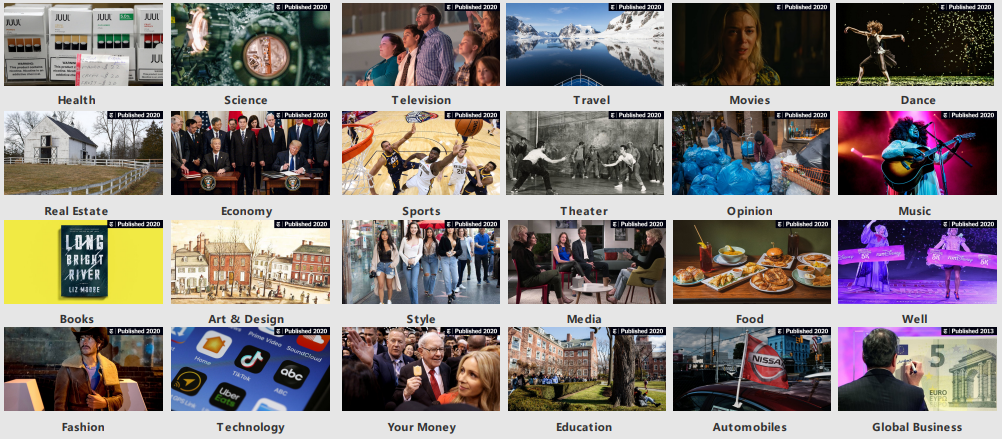 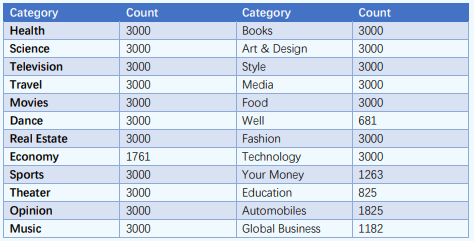 10
News Dataset Info.
Data Structure
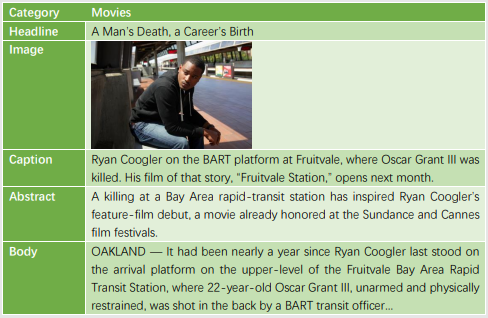 Base model Result
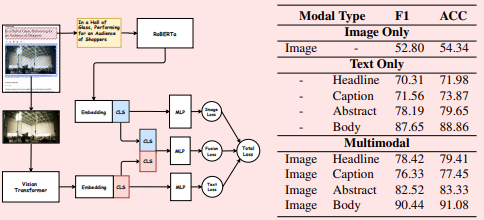 11
Contents
Prediction of construction events causes

Multimodal News Classification

Development of an AI-based fast diagnostic model for State of Health (SOH) of Lithium-ion batteries
12
Using Data
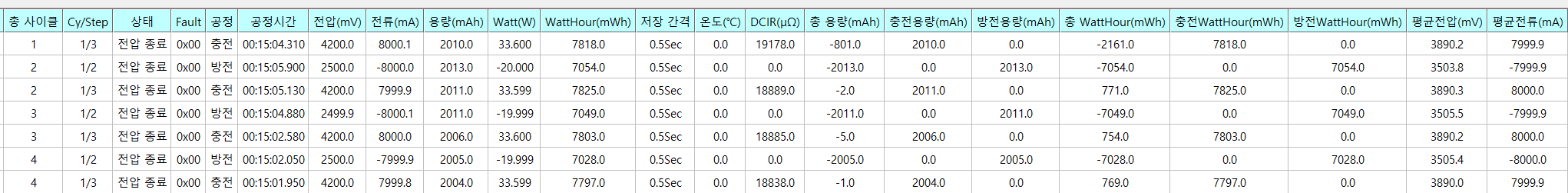 Charging: charging to 4.2V with a current of 8A
Discharge: Discharge to 2.5V with a current of 8A
Cycles: Collecting a total of 1000 cycles of data
13
Construction of training data
- Method of data selection
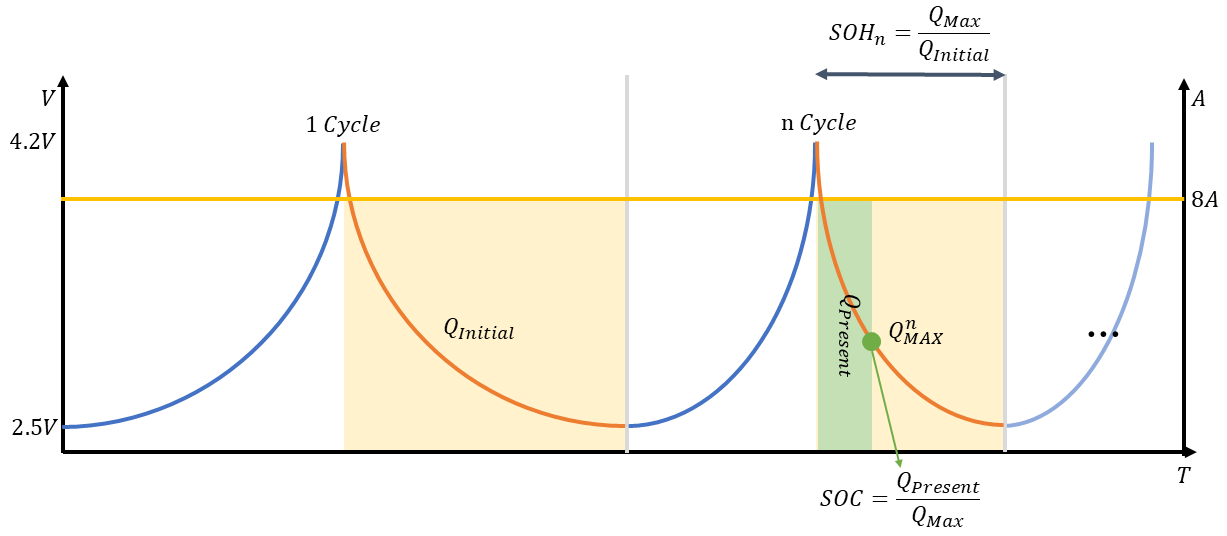 14
Construction of training data
- Data construction method
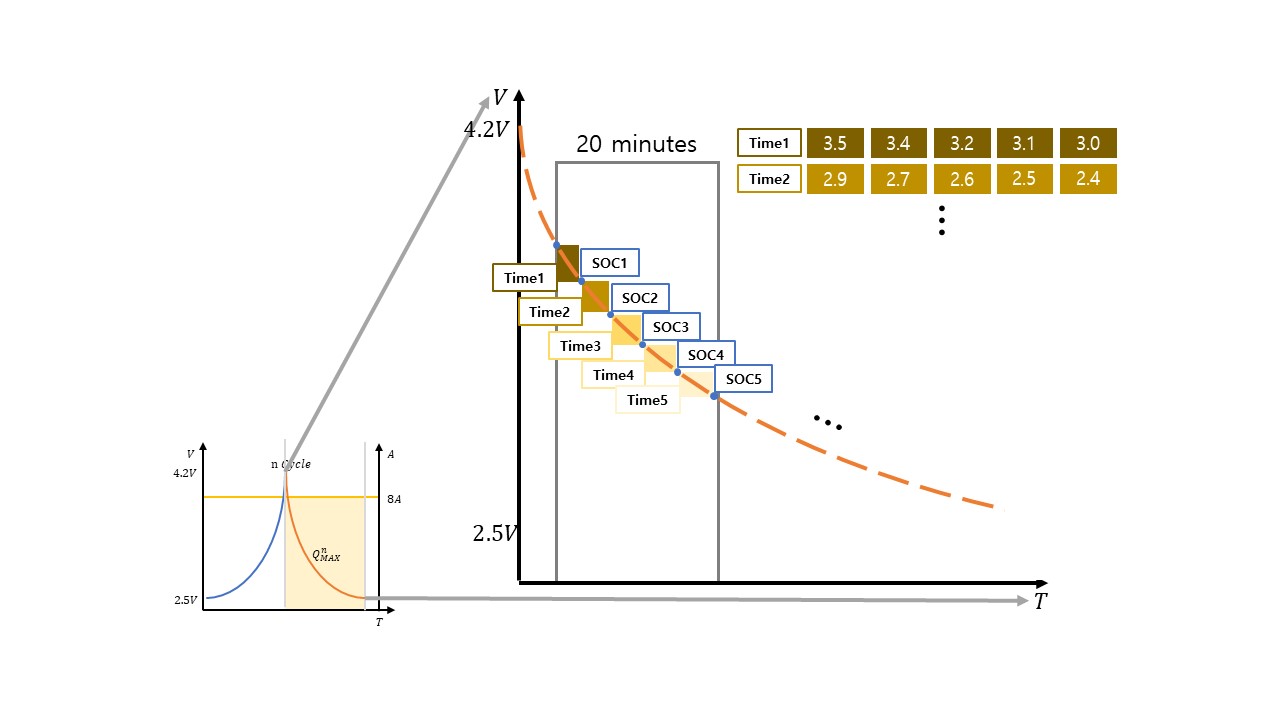 The voltage variation is divided by Time and a section suitable for SOC estimation is searched, and accurate SOC estimation is possible through this

The appropriate learning data length of the time series prediction model can be constructed using SOC estimation according to the input time interval, making SOH prediction comfortable
15
Construction of training data
- Data construction method
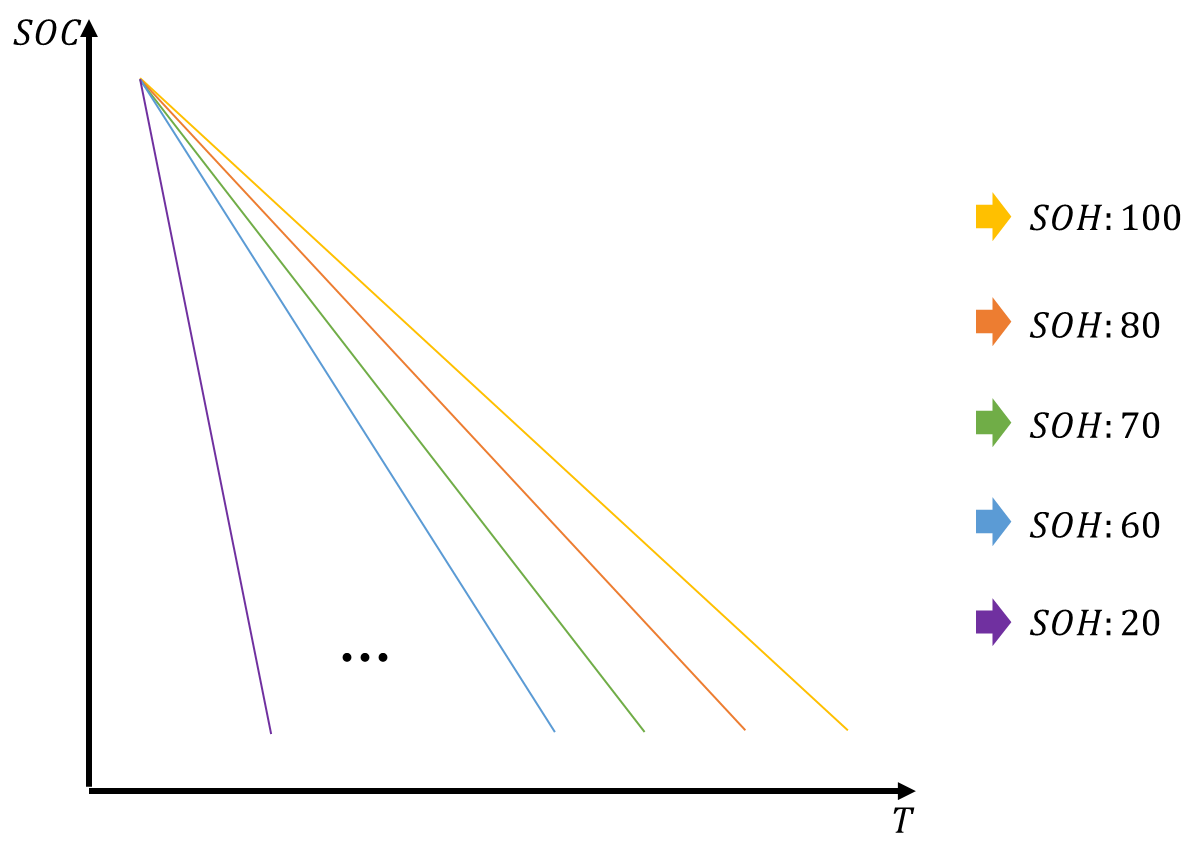 Under a fixed discharge quantity, SOC decreases linearly during discharge. 

At this point, the maximum discharge amount of the battery decreases with SOH, which leads to a larger decrease in SOC. 

Effective estimation of SOH can be achieved by using the linear graph that represents the decrease in SOC
16
Method
- SOH estimation model structure
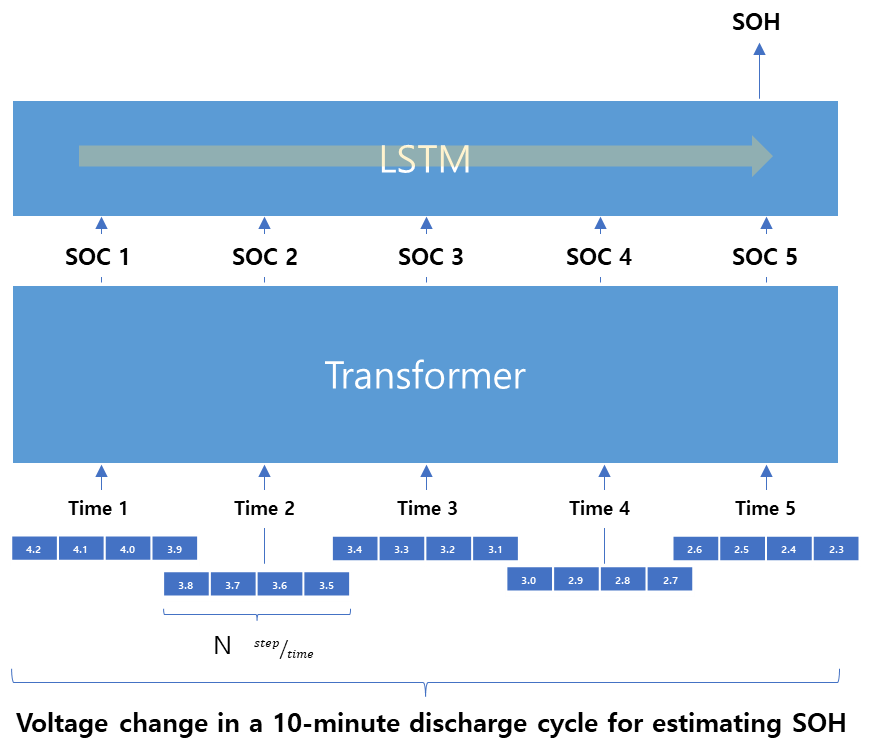 17
Method
- SOH estimation model structure
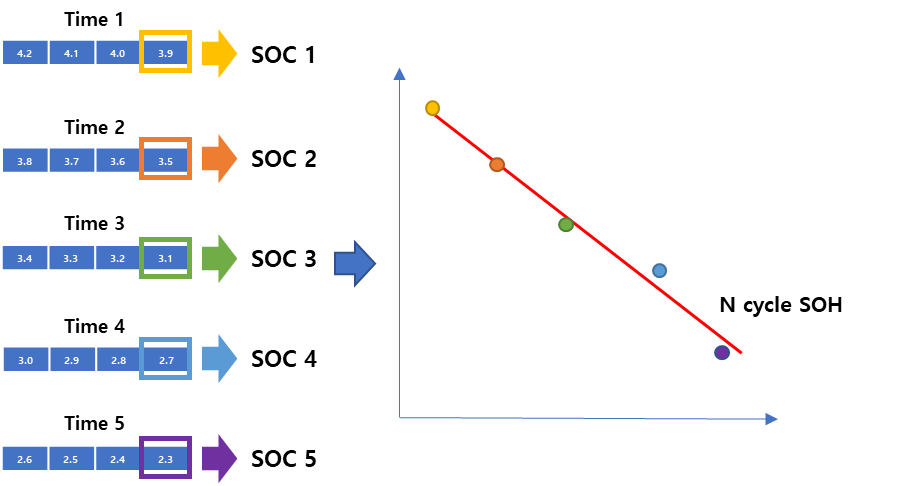 The linear graph of SOC can be inferred from the estimated SOC distribution

Finally, it is possible to estimate the SOH according to the slope of the SOC linear graph
18